Μαθησιακή δραστηριότητα 1: Γνωρίζοντας βασικούς ορισμούς της επαγγελματικής συμβουλευτικής και άλλων «καινοτόμων» εννοιών
Η διεύρυνση της κατανόησης της επαγγελματικής Συμβουλευτικής στο εταιρικό πλαίσιο πρέπει να ξεκινήσει με έναν σύγχρονο ορισμό του επαγγελματικής συμβουλευτικής. Σε αυτό το LA συνδέουμε εκείνα με την ανάλυση των τρεχόντων ζητημάτων με τα οποία ασχολείται η επαγγελματική συμβουλευτική.
connect-erasmus.eu
[Speaker Notes: Merker: „other innovative concepts“ is missing yet. I have written about in the 2020 text.]
ΒΗΜΑΤΑ ΠΡΟΣ ΤΟΝ ΜΑΘΗΣΙΑΚΟ ΣΤΟΧΟ
Βήμα 1
Εισαγωγή από τον διδάσκοντα με βάση το Υλικό 2
Βήμα 2
Ιδέες και συλλογή γνώσεων και ερωτήσεων
connect-erasmus.eu
[Speaker Notes: Introduction and Description of the goal of the session 


Teaching and learning Activity 1: Knowing basic definitions of CGC and other “innovative” concepts 

Teaching and learning Activity 2: Knowing basic aspects of HRD (connection to unit 2) 

Learning Activity 1: Developing knowledge about intersections between CGC and HRD in enterprises 

Learning Activity 2: Knowing typical cases of intersection between CGC and HRD in enterprises 

Closing thoughts 

Homework   

Evaluation Level of learning]
Εισαγωγή στη Μαθησιακή δραστηριότητα 1
Σταδιοδρομία: Η σταδιοδρομία σήμερα θεωρείται ότι συνδέεται με δραστηριότητες (θέσεις εργασίας) παρά με επαγγελματικές διαδρομές, η καριέρα είναι εξατομικευμένη, απρόβλεπτη, επικίνδυνη, εύθραυστη, επίσης οι πλευρικές σταδιοδρομίες είναι συνηθισμένες, η καριέρα μπορεί να βασίζεται σε έργα. 
Επαγγελματική Συμβουλευτική: “Ο «Επαγγελματικός Προσανατολισμός και Συμβουλευτική» ως τεχνική επαγγελματικής συνομιλίας εφαρμόζεται σε πολλά πλαίσια. Επομένως, η καθοδήγηση και η συμβουλευτική μπορεί να είναι ένα σημαντικό στοιχείο στο πλαίσιο του επαγγελματικού προσανατολισμού, της προώθησης της απασχόλησης ή της τοποθέτησης εργασίας, της καθοδήγησης σταδιοδρομίας και σε άλλα πλαίσια. 
Αν κάποιος θα προτιμούσε να κάνει διάκριση μεταξύ συμβουλευτικής και καθοδήγησης, η συμβουλευτική θα χρησιμοποιηθεί κυρίως για μια βοηθητική αλληλεπίδραση επίλυσης προβλημάτων μεταξύ κυρίως δύο ατόμων (Weber, 2013). Η καθοδήγηση σημαίνει ένα ευρύ ρεπερτόριο μορφών δράσης και περιλαμβάνει άλλες προσφορές επαγγελματικού προσανατολισμού, ομαδικής συμβουλευτικής ή υπηρεσιών πληροφόρησης (βλ. OECD 2004, p. 19; Commission of the European Community 2005, p. 11; ELGPN, 2014).
See Material No. 2
connect-erasmus.eu
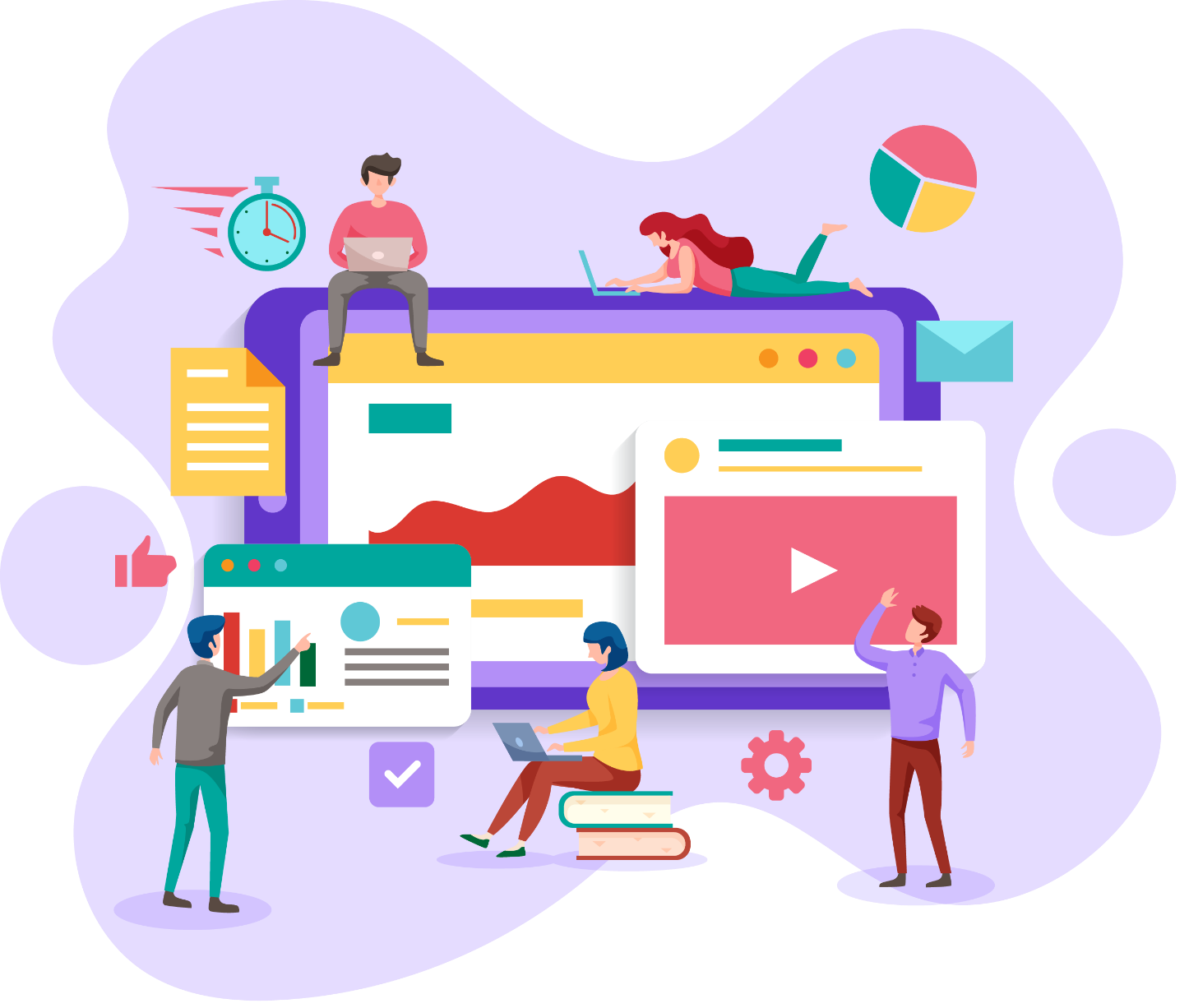 Μαθησιακή Δραστηριότητα 1
Για εμβάθυνση: Διαβάστε το Υλικό Νο. 3 και 4 και συζητήστε την ακόλουθη ερώτηση: 
Ποιο είναι το πλαίσιο στο οποίο είναι ενσωματωμένη η επαγγελαμτική συμβουλευτική σήμερα;
Ποιοι είναι οι οδηγοί για την αλλαγή;
Ποιες είναι οι αλλαγές στην επαγγελματική συμβουλευτική;
Τι μπορεί να προσφέρει η επαγγελματική συμβουλευτική στους εργαζόμενους;

καταγράψτε τους προβληματισμούς σας

Χρησιμοποιήστε το υλικό No. 3 and 4
connect-erasmus.eu